Структурное Подразделение «Детский сад №114 комбинированного вида» МБДОУ «Детский сад «Радуга» комбинированного вида» Рузаевского муниципального района.
Познавательно - творческий проект
Сказка А. С. Пушкина 
«Сказка о рыбаке и рыбке»
(средняя группа)
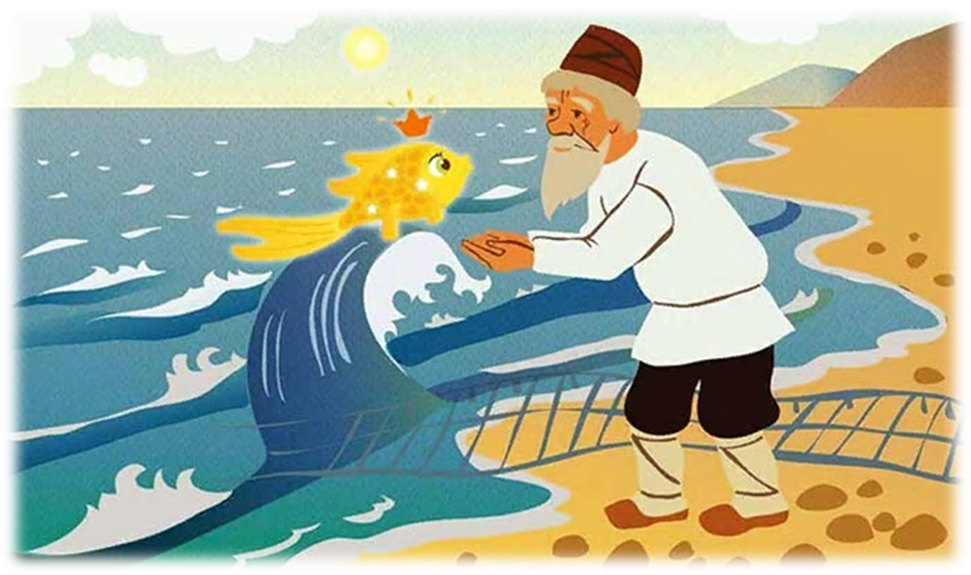 Подготовила воспитатель: Синицына О.Н.
Тип проекта:  познавательно – творческий   
 Продолжительность: кратко срочный ( 1 неделя)Участники проекта: дети средней   группы (4-5лет), воспитатель, родители.Предмет исследования: сказка. 
Актуальность проектаПознакомив детей с волшебным миром сказок. Мы, несомненно, прививаем им любовь к слову и интерес к сказкам. Именно сказки являются прекрасным материалом для обучения детей младшего дошкольного возраста развитию речи. Трудно переоценить значение Пушкинских творений для формирующейся личности: они открывают маленькому читателю огромный мир человеческих мыслей, чувств, сопереживания. Цель проектаПознакомить детей с детским писателем  А. С. Пушкиным, и с его творчеством.Задачи проектаСоздание условий для: 
ознакомления детей с произведениями А.С. Пушкина; 
формирования умений слушать сказки, понимать содержание, правильно оценивать поступки героев, умение отвечать на вопросы по содержанию  
развития умений рассматривать иллюстрации;
 развития творческих способностей, умение передавать образы сказочных персонажей в рисунках .
Этапы проекта:
Подготовительный этап- Онлайн - опрос родителей  о том, какие книги дома читают детям, знакомы ли  детям с произведениями  А.С. Пушкина?- Обсуждение целей и задач проекта, выяснения возможностей, необходимых для реализации проекта.- Создание предметно- развивающей среды :
изготовление презентации «Сказки А. С. Пушкина» ,
Офлайн – запись чтения и обсуждения «Сказки о рыбаке и рыбке» 
и размещение познавательного материала  на сайте «Вести из групп» и рассылка родителям в группе WhatsApp  
- Составление плана работы.- Подбор методической, художественной литературы, иллюстративного,  материала по теме проекта.- Подготовка необходимого материала для проведения проекта.
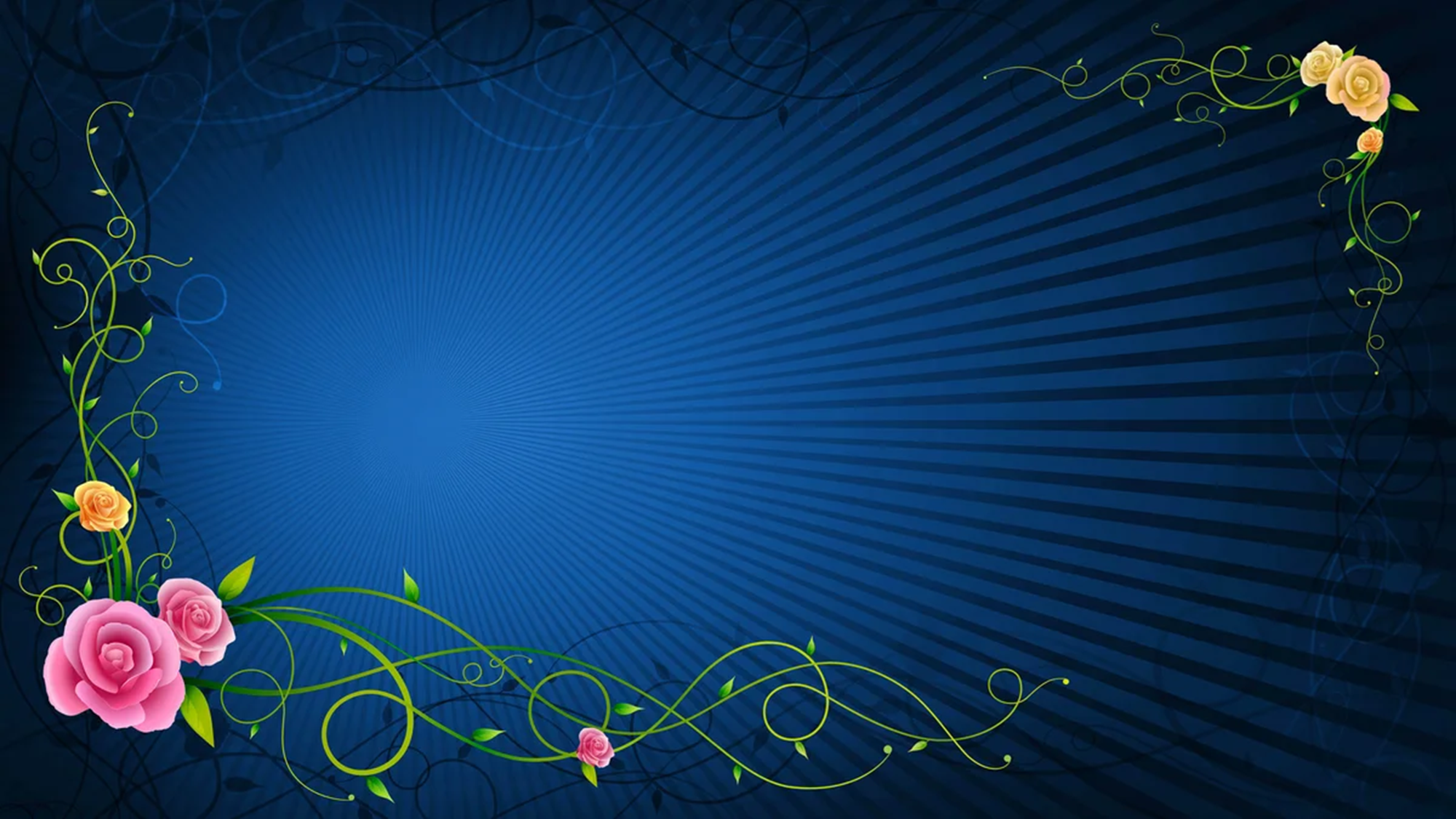 Основной этап-Рассматривание портрета А.С. Пушкина.-Беседа с детьми «6 июня – Пушкинский день России»;-Расширить знания детей о сказках А.С. Пушкина;- Рассматривание книг, иллюстраций с родителями к сказкам А.С. Пушкина;- Чтение сказки «О рыбаке и рыбке », беседа по сказке « Что не правильно сделала старуха» в этой сказке, знакомство с пословицами и выражением «У разбитого корыта».- Коллекция раскрасок к сказкам.- Дидактическая игра «Какой сказочный герой лишний?».- Рисование «Сюжет сказки»
Заключительный этапВернисаж сотворчества детей и родителей  по сказке А.С. Пушкина "Сказка о рыбаке и рыбке"
Ожидаемый результатВ ходе реализации данного проекта у детей повышается интерес
 к произведениям А.С. Пушкина, активизируется потребность к слушанию сказок, узнаванию знакомых сказок.
ВыводВ данном проекте, все дети познакомились с великим русским поэтом  А. С. Пушкиным,  и с его сказкой «Сказка о рыбаке и рыбке». 
Дети участвовали в продуктивной деятельности попроизведению поэта. 
Родители и дети  принимали активное участие в подготовке  вернисажа рисунков  по сказке.
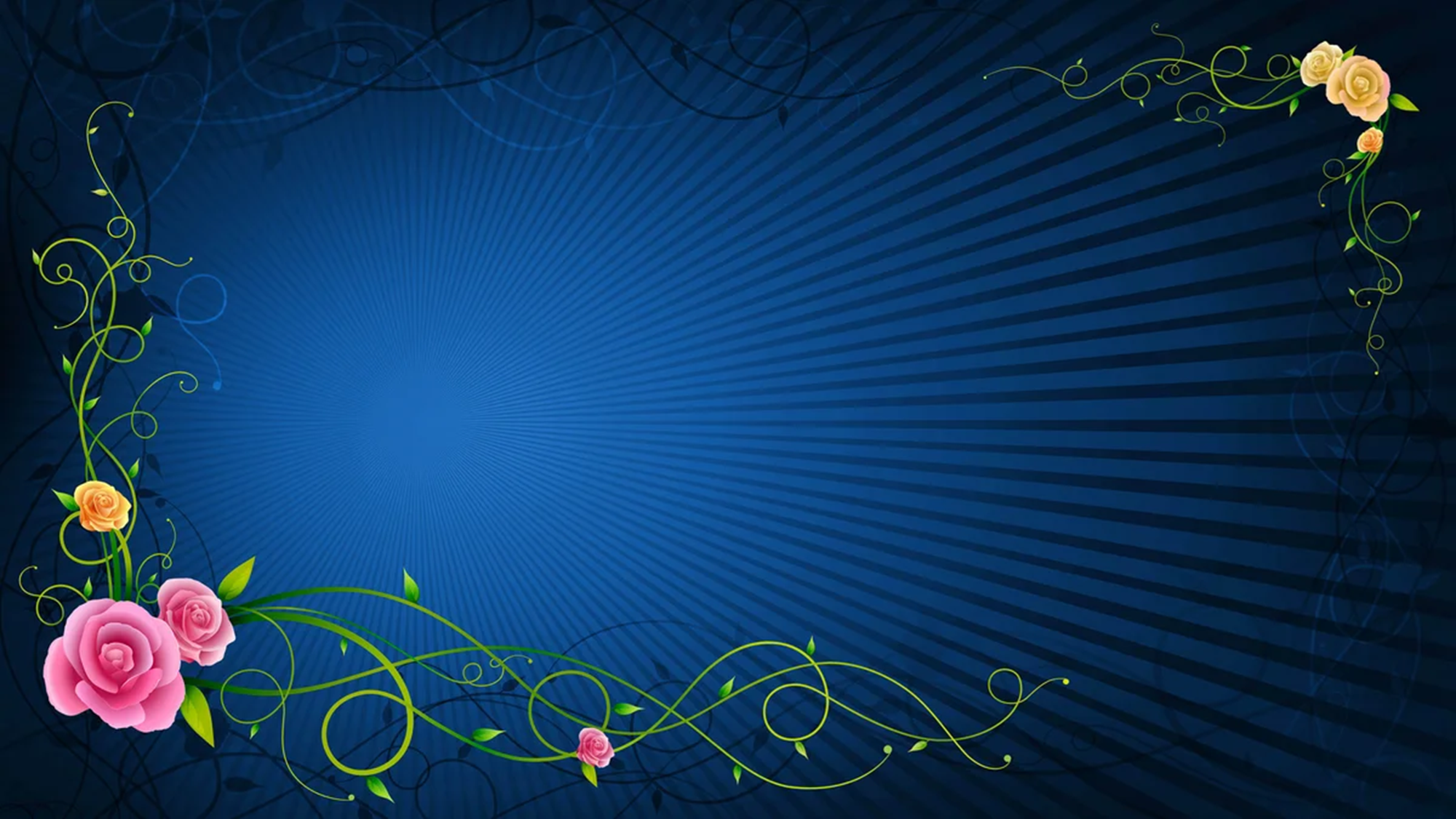 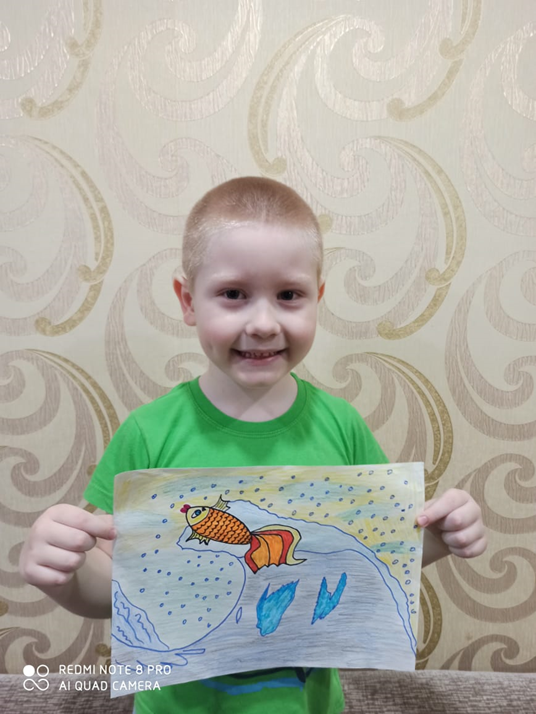 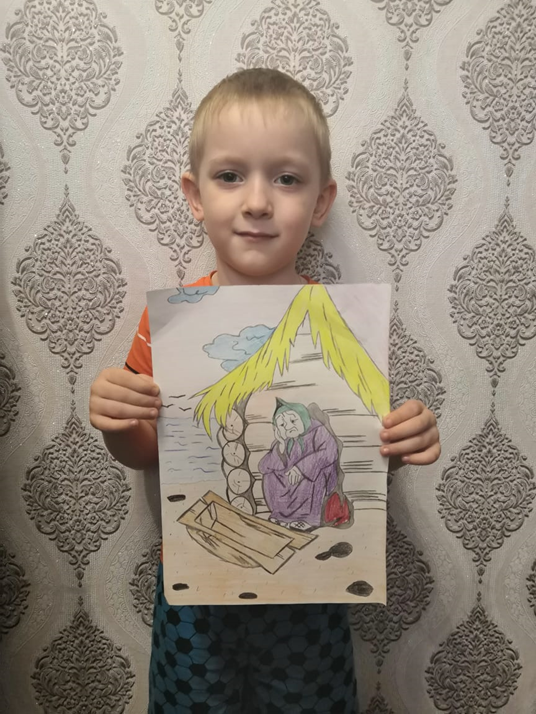 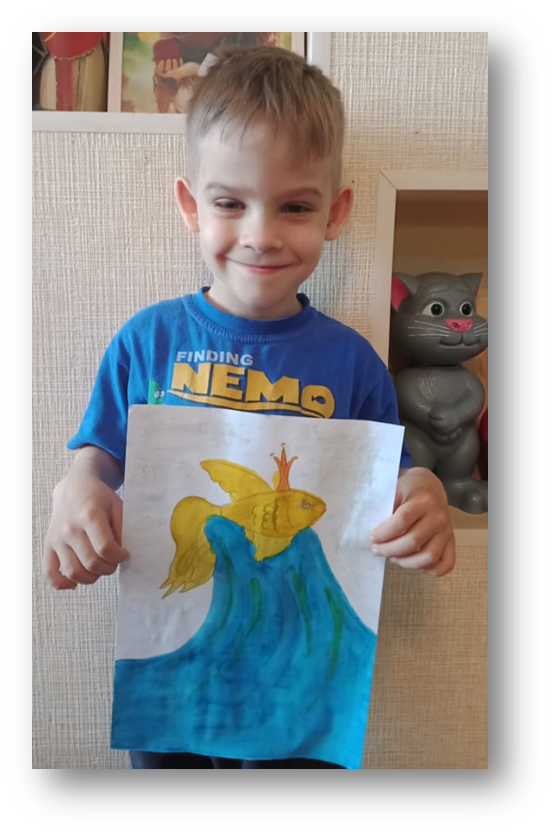 Бакаев максим
Морозов Дима
Линд Арсентий
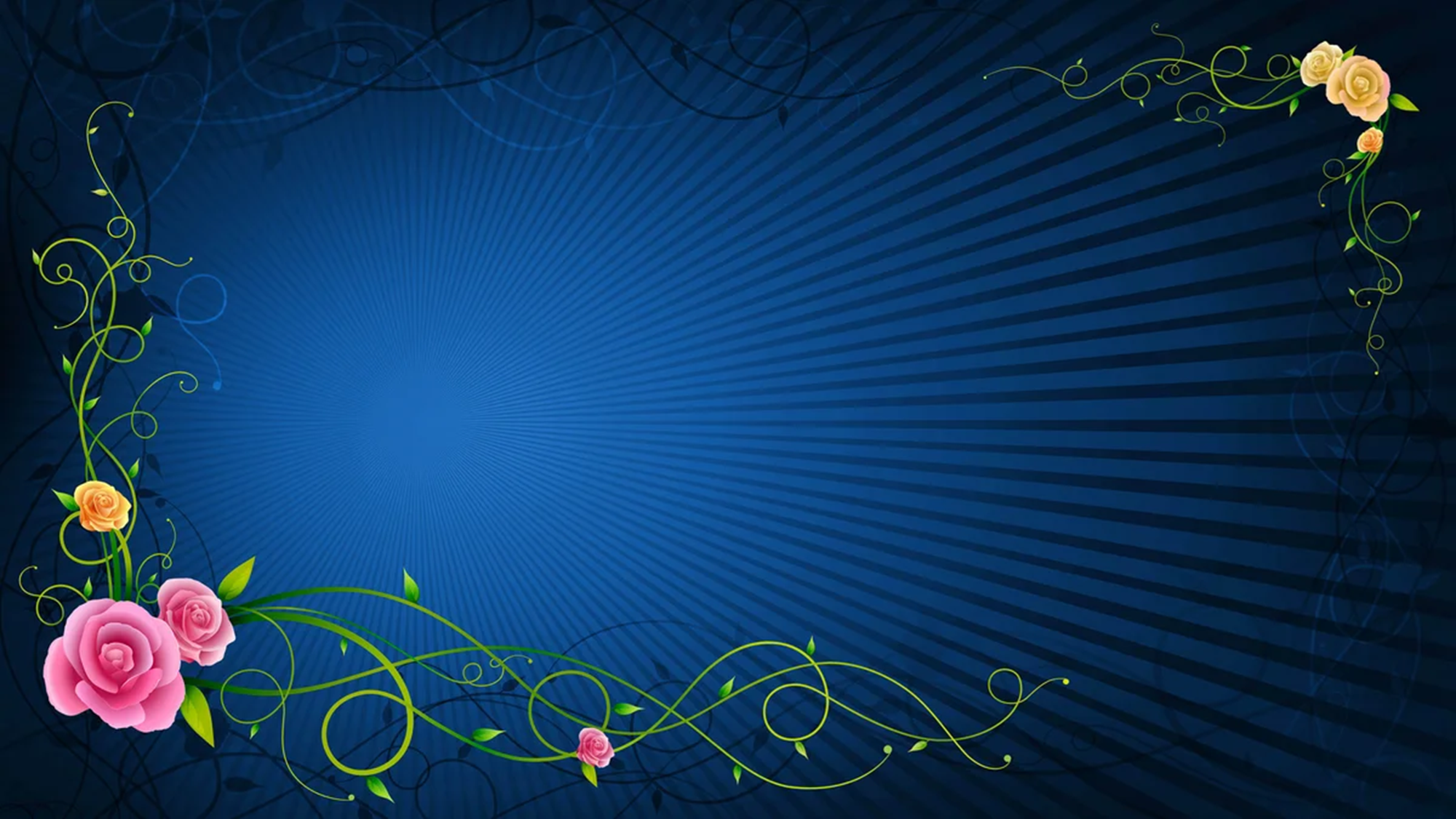 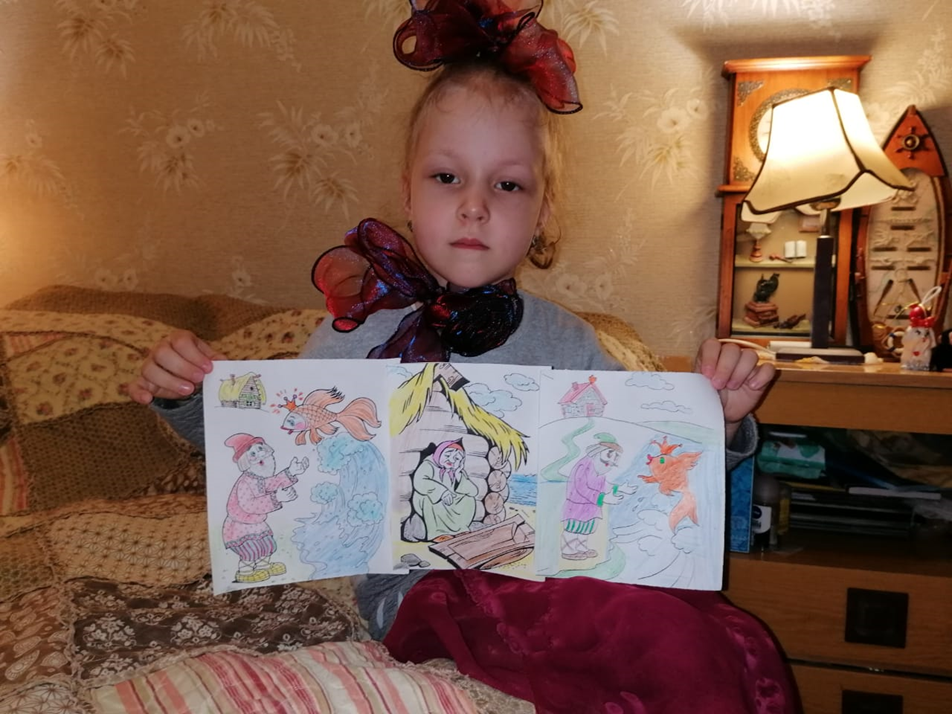 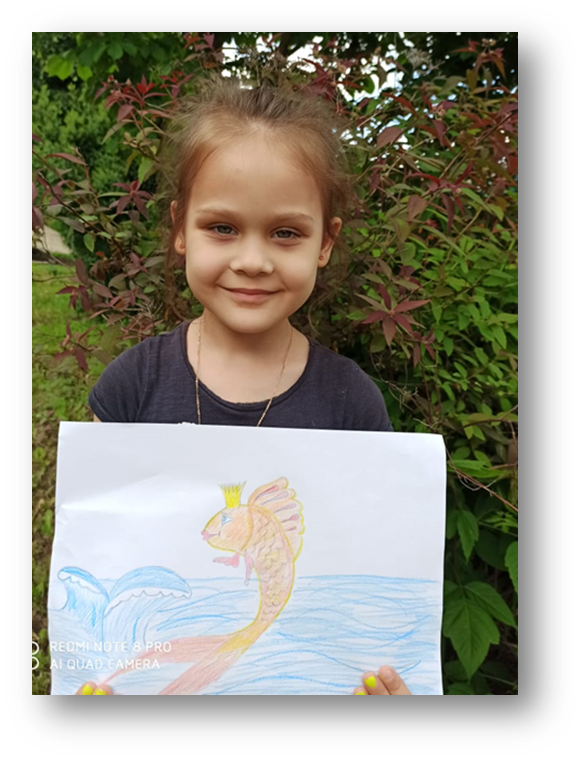 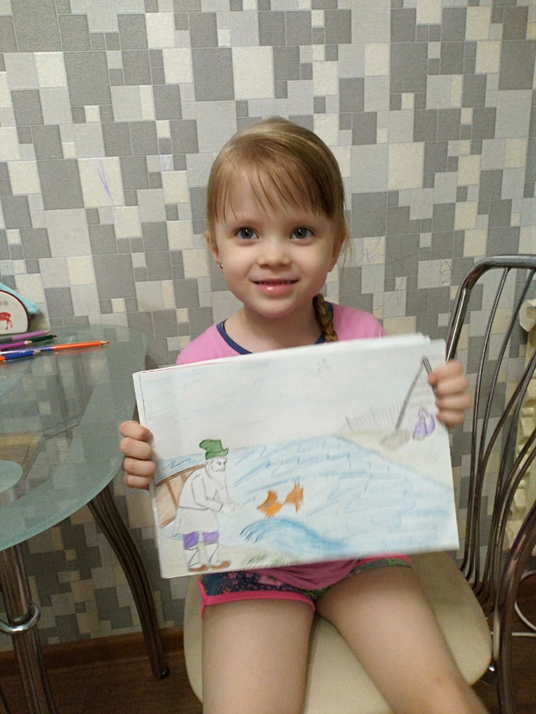 Родина Настя
Лайкина Вероника
Грашина Настя
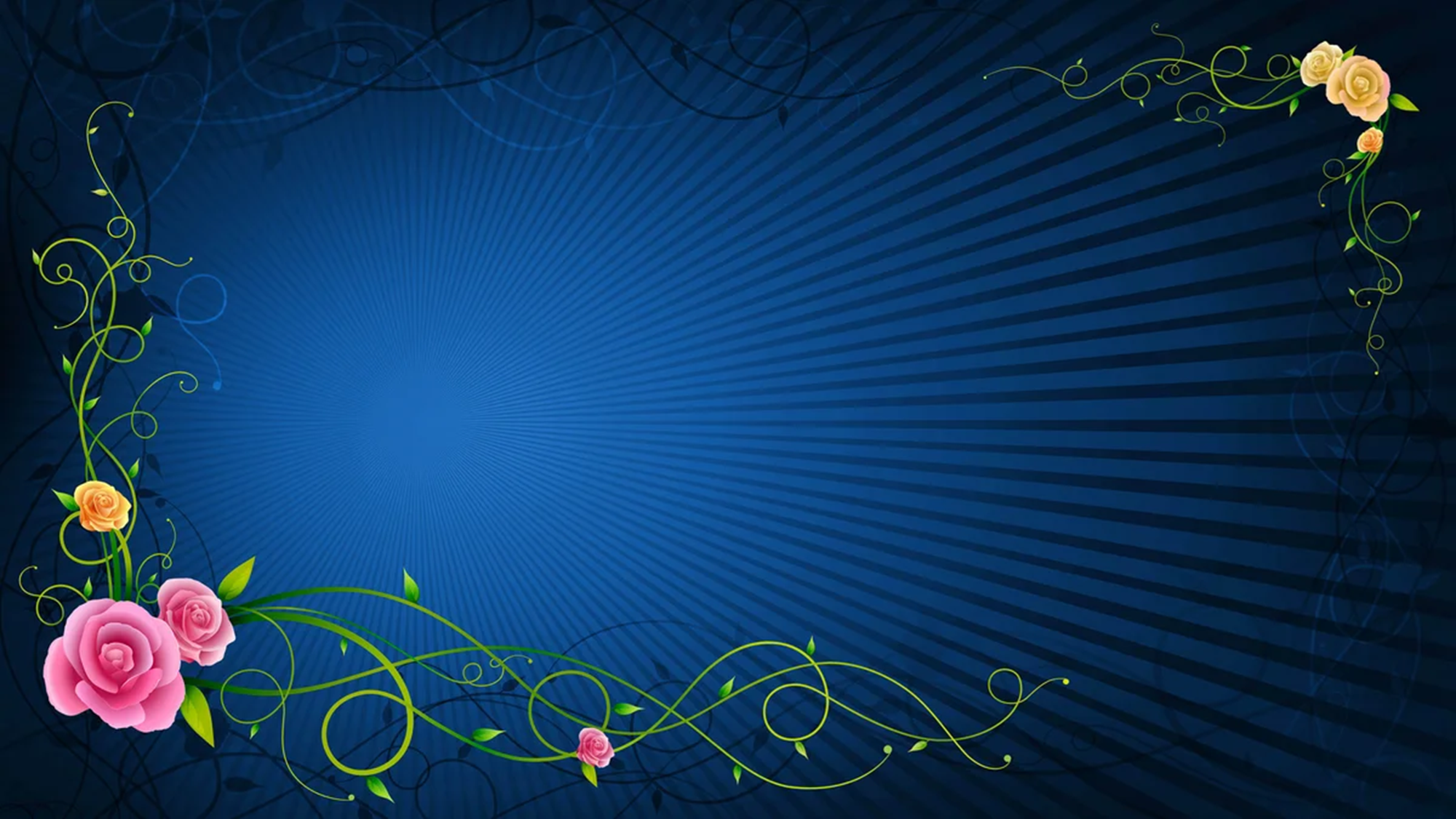 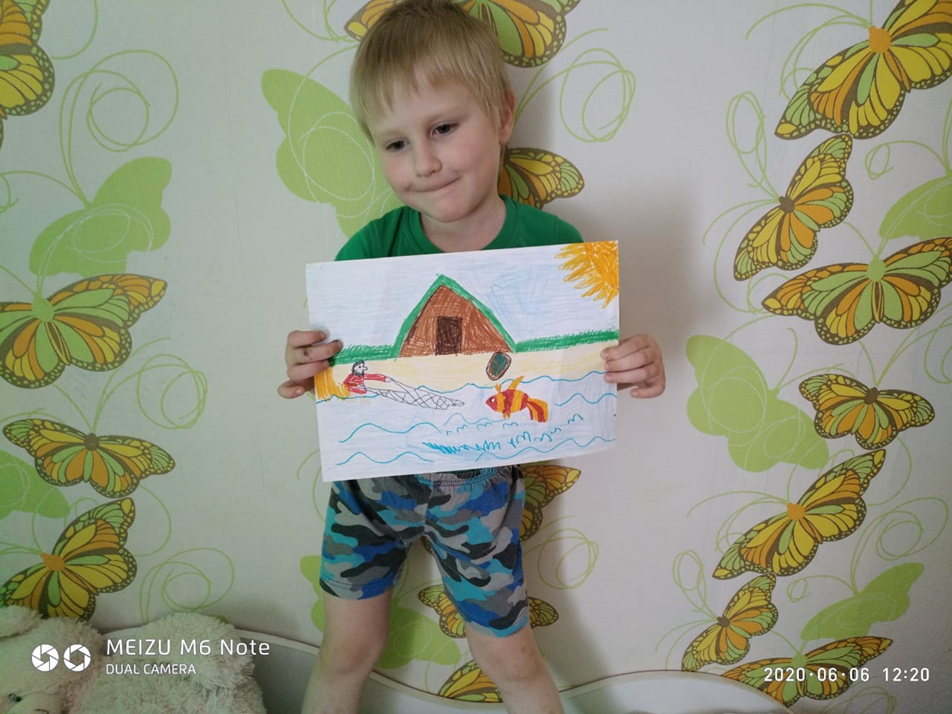 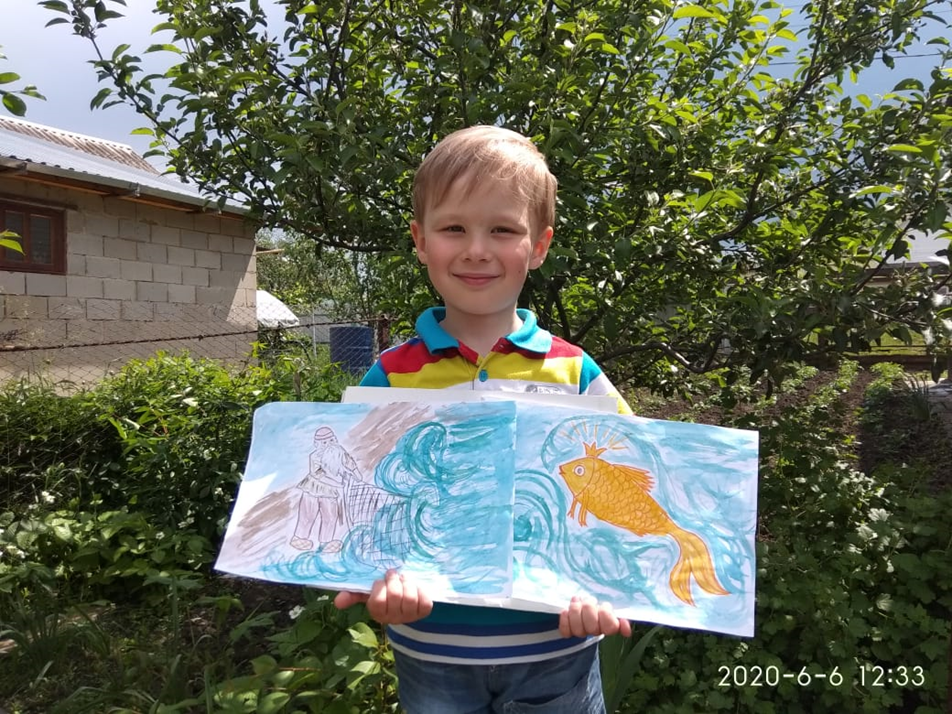 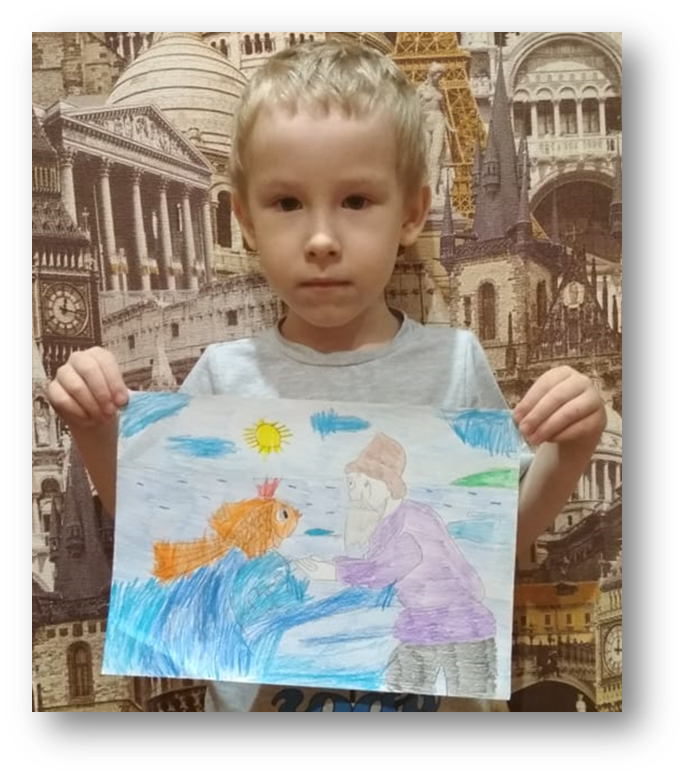 Терехин Илья
Мартынов Арсений
Логинов Глеб